White Hole
Jeux vidéo indépendant
Sommaire
Présentation du projet
Présentation du jeu
Présentation technique
Nouvelles fonctionnalités
Plannings
Conclusion
Présentation du projet
Présentation du projet
Nom de code (final)
White Hole

Action-Rpg dans un univers « bac à sable »
Dimension jeu de rôle très développé

2D 

Jeu Solo avec dimension online
Parties sauvegardé sur le cloud
Statistiques, partage avec la communauté
Présentation du jeu
Présentation du jeu
Création du compte utilisateur
Création du personnage
Avatar, nom
Métier, Race…
Compétences (pilotage, combat, récolte, craft…)
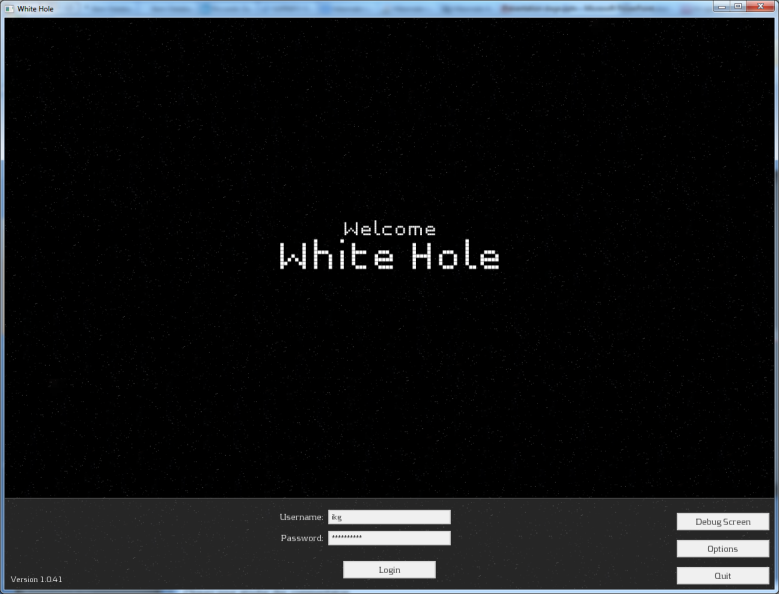 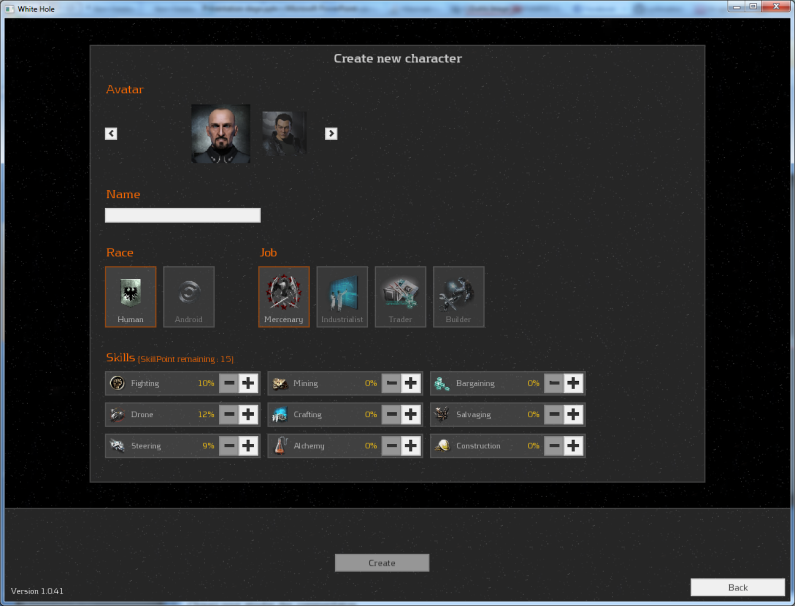 Présentation du jeu
Sélection du personnage à jouer
Récupération sur le cloud
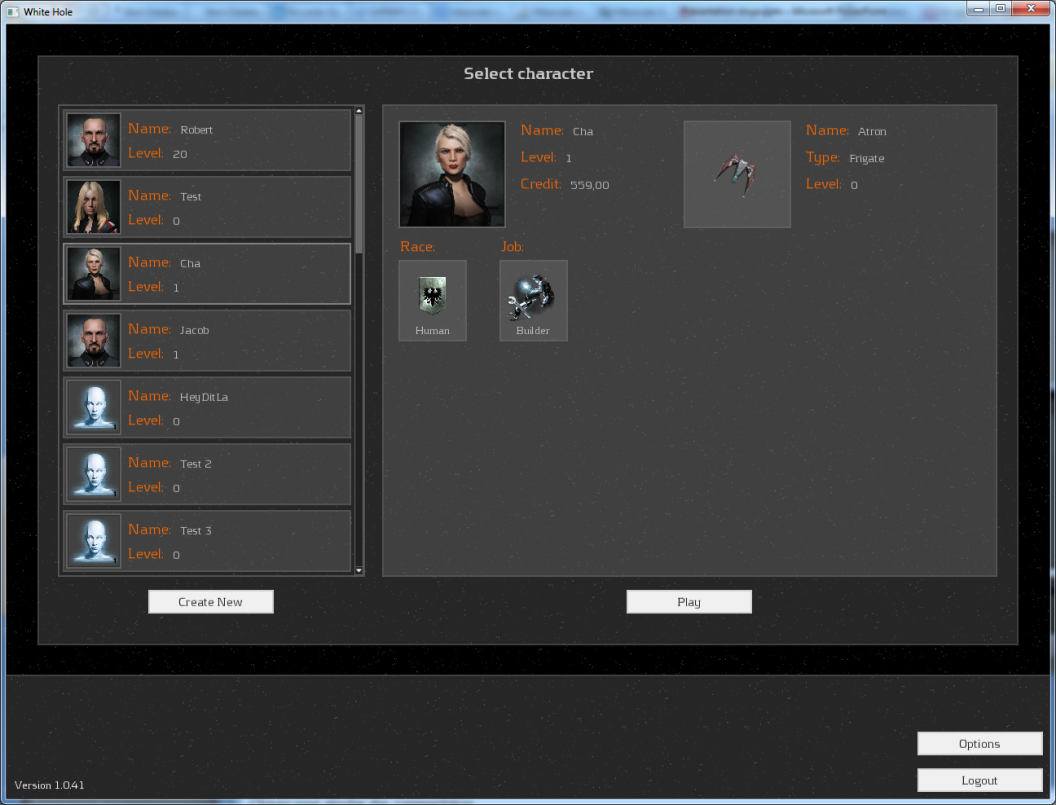 Présentation du jeu
Découverte du monde bac à sable
Nouveau monde généré à chaque partie
Généré aléatoirement
Planètes
Champs d’astéroïdes
Champs de gaz et de débris
Stations
Base ennemies 
…

Le monde s’agrandit à « l’infini » à mesure que le joueur l’explore
Présentation du jeu
Joueur totalement libre
Multitude d’interaction possible
Combat
Exploration
Récolte de ressources
Marchandage
Fabrication
…
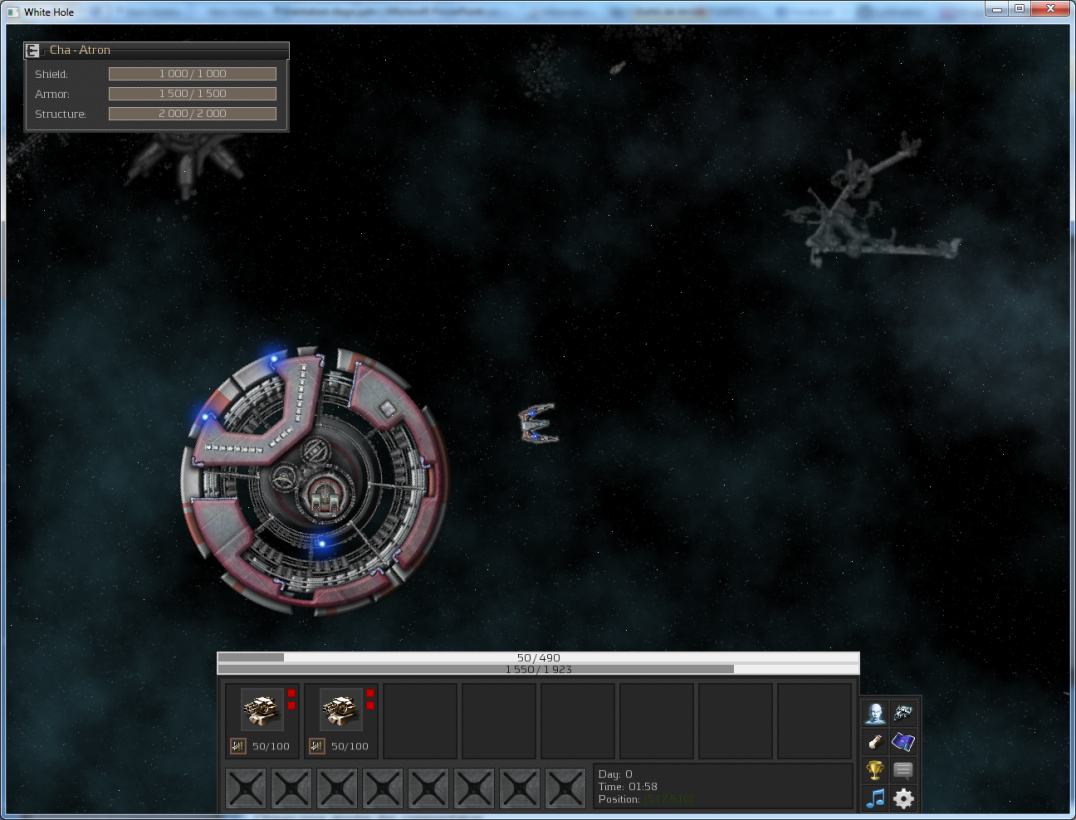 Présentation du jeu
Les combats
Différents type d’armement
Projectile, Laser, Missiles

Gestion des munitions et rechargement

Gestion des dégâts
Bouclier, Armure, Structure
Présentation du jeu
Combat avec un ennemi
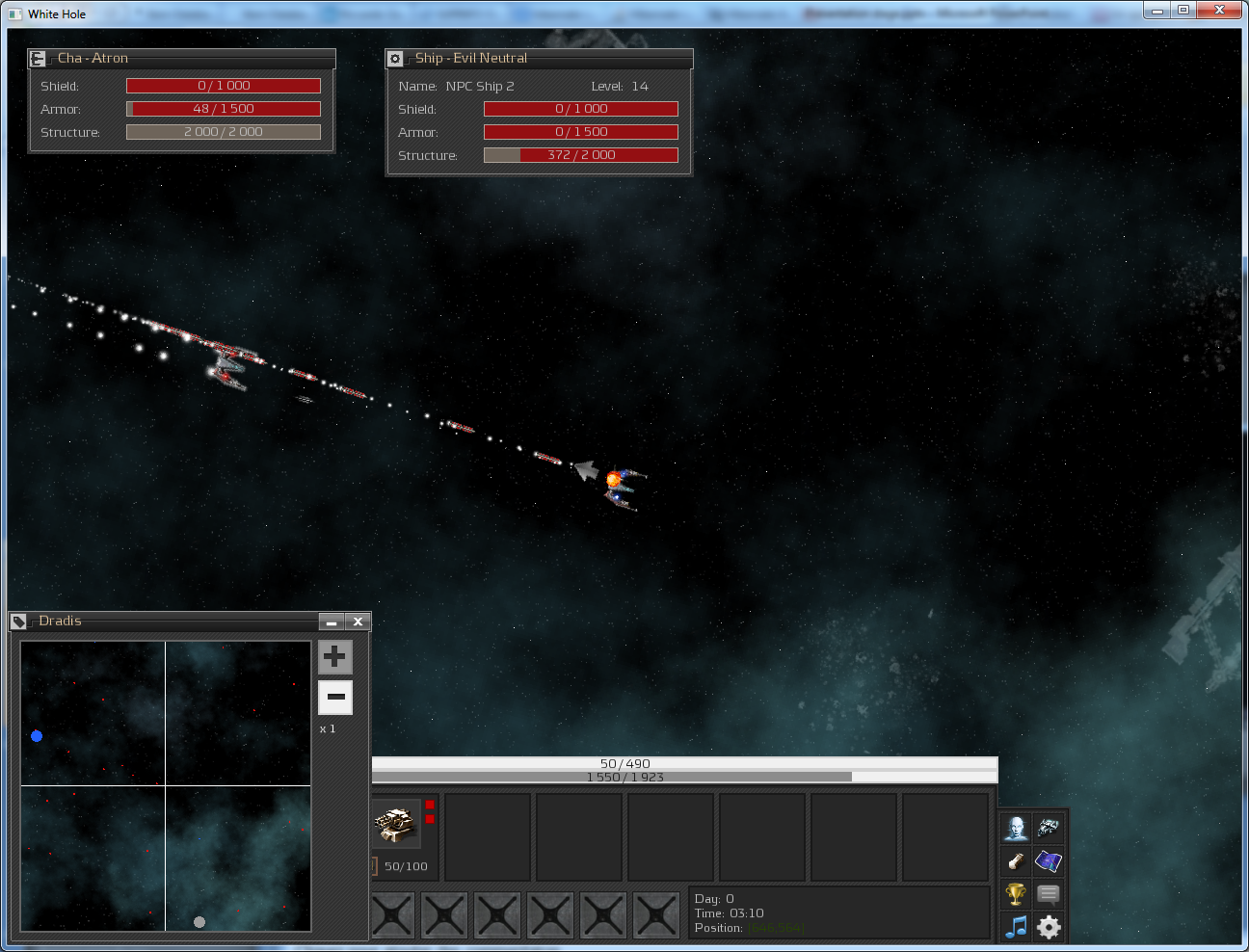 Présentation du jeu
Gestion de l’inventaire
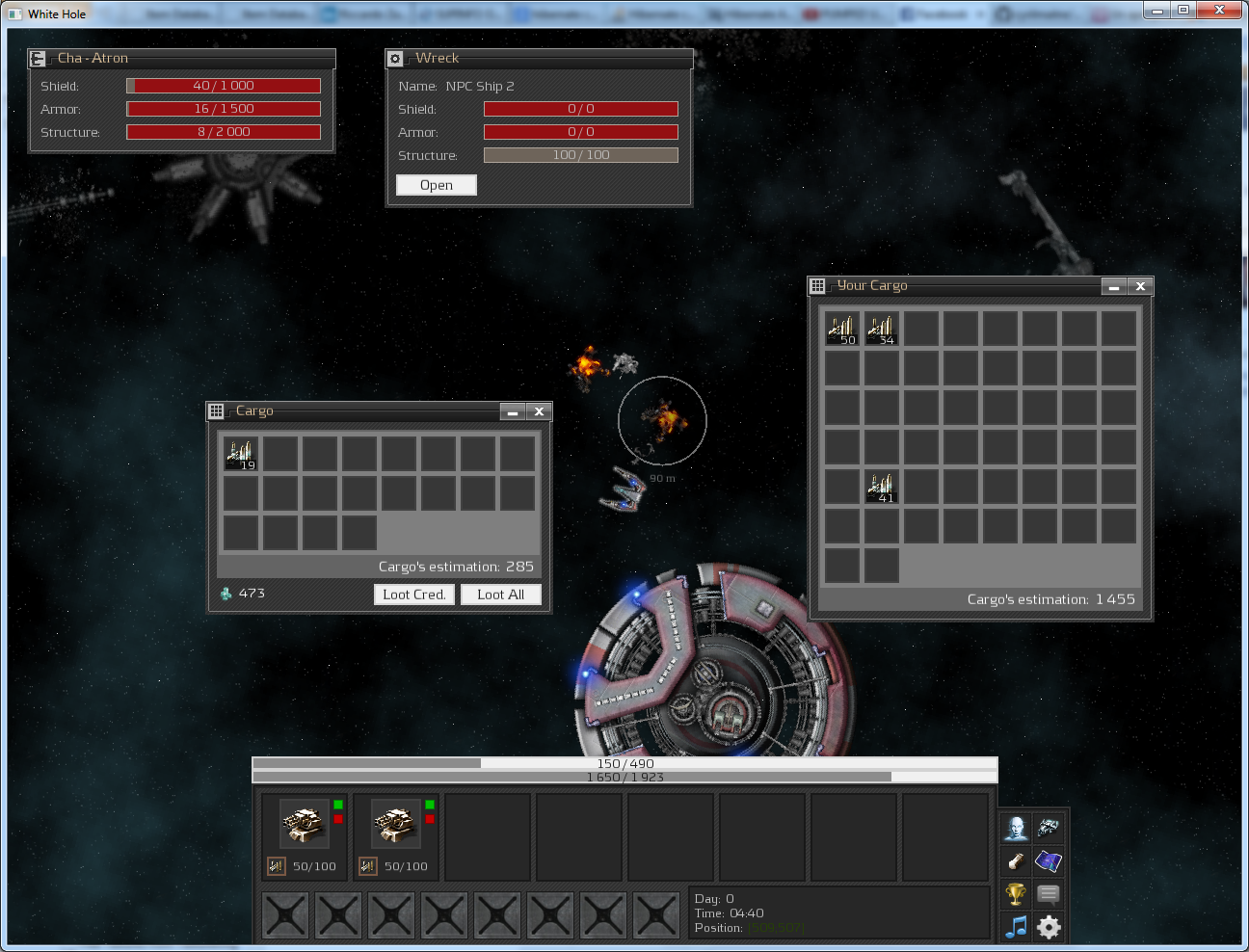 Présentation du jeu
Mini carte avec plusieurs niveau de zoom
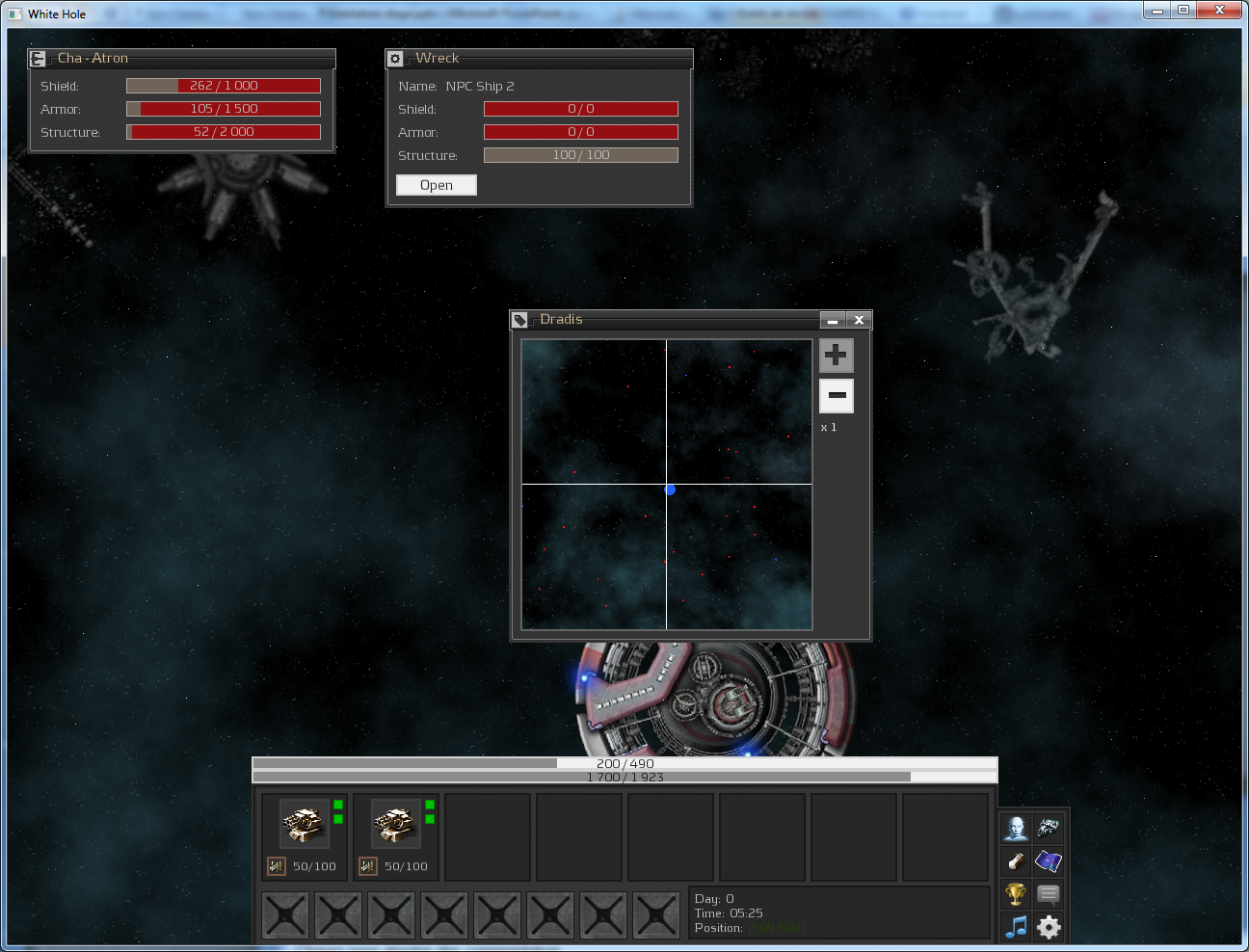 Présentation du jeu
Les stations
Gestion des banques
Stockage des objets 

Le marché
Achat / Vente
Evolution des stocks en temps réels
Gestion de l’offre et de la demande (cours évolutifs)

Le hangar
Gestion des vaisseaux
Equipements / modifications
Présentation du jeu
Les banques
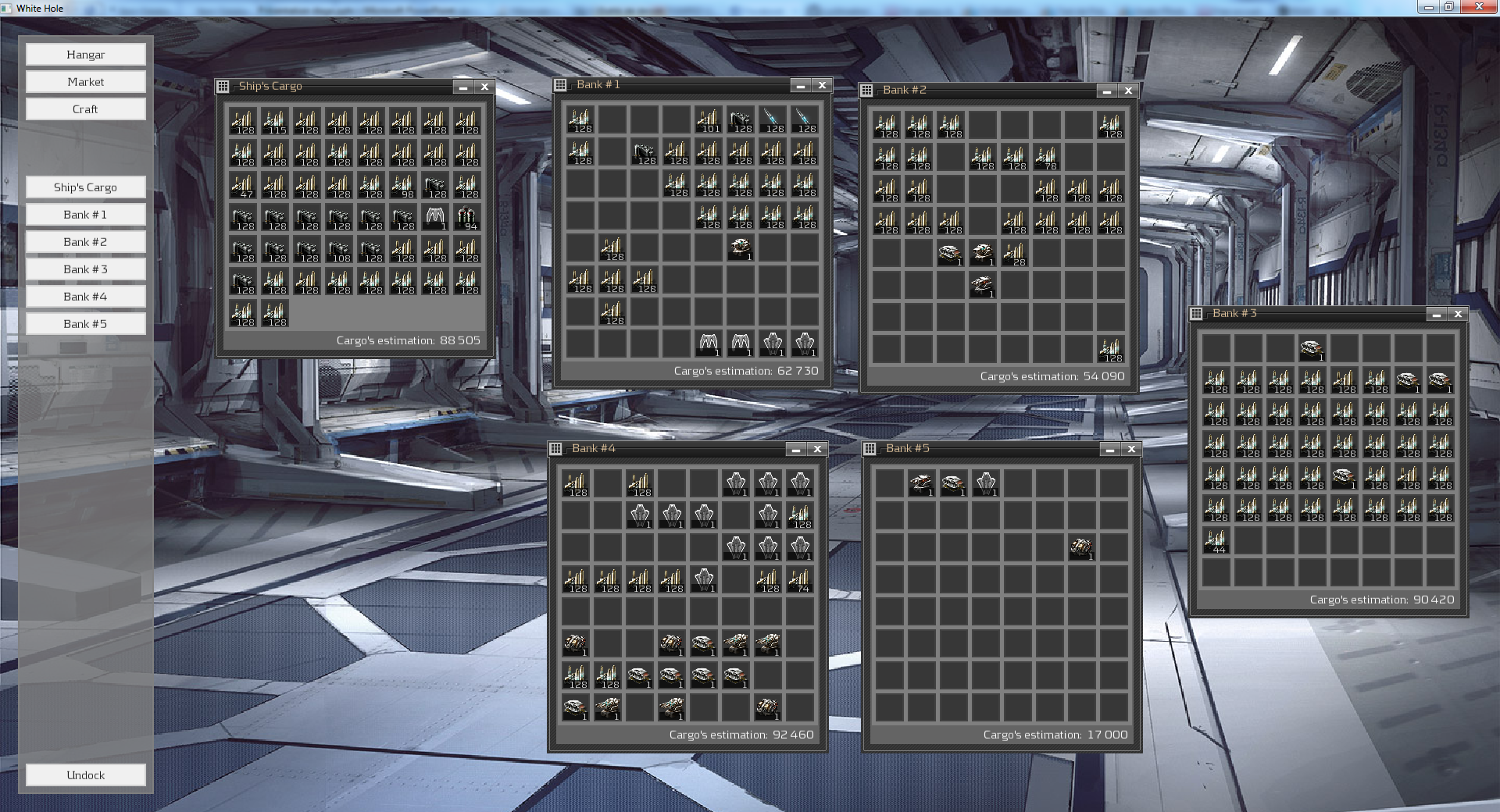 Présentation du jeu
Le marché (achat)
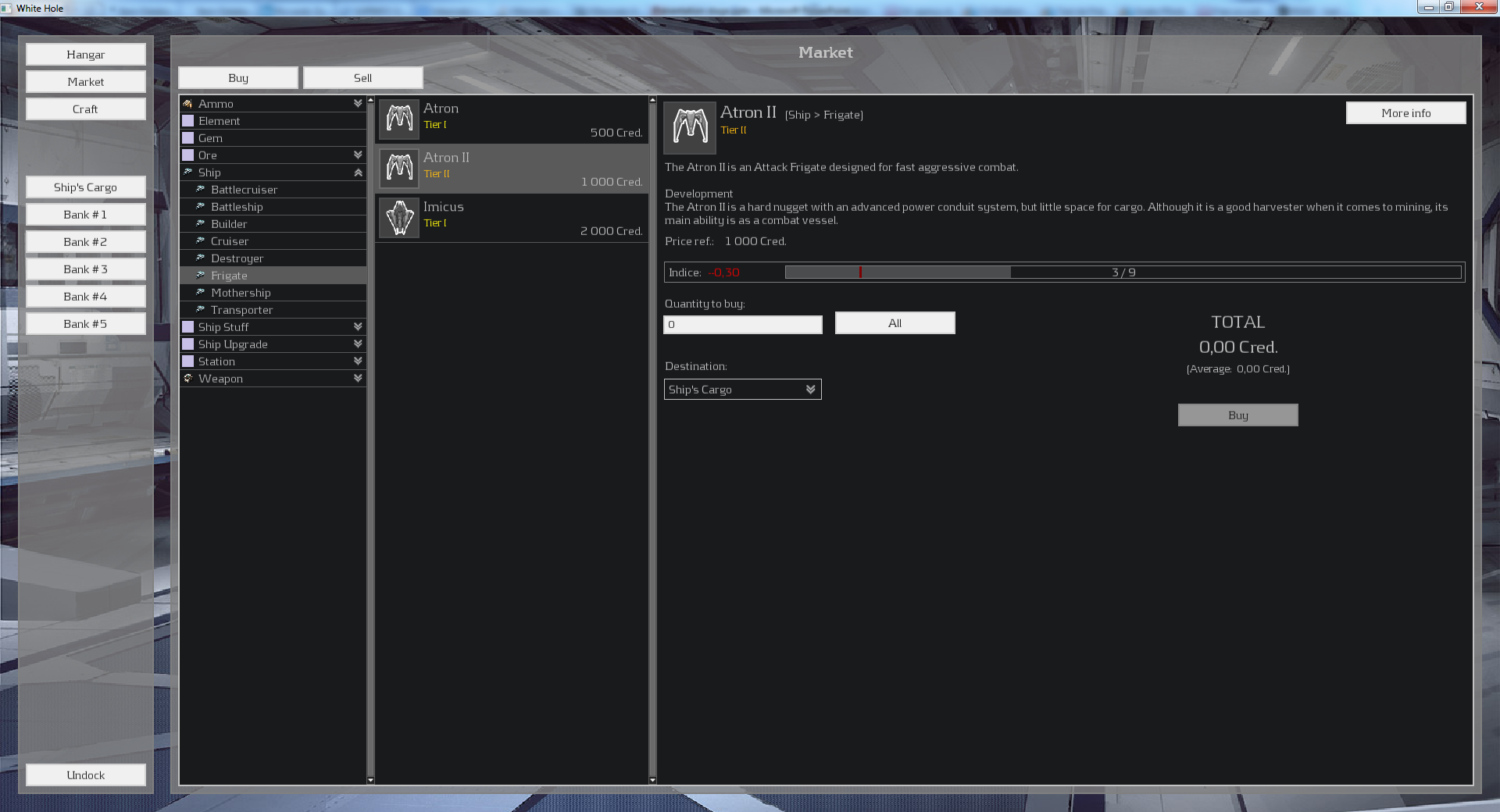 Présentation du jeu
Le marché (vente)
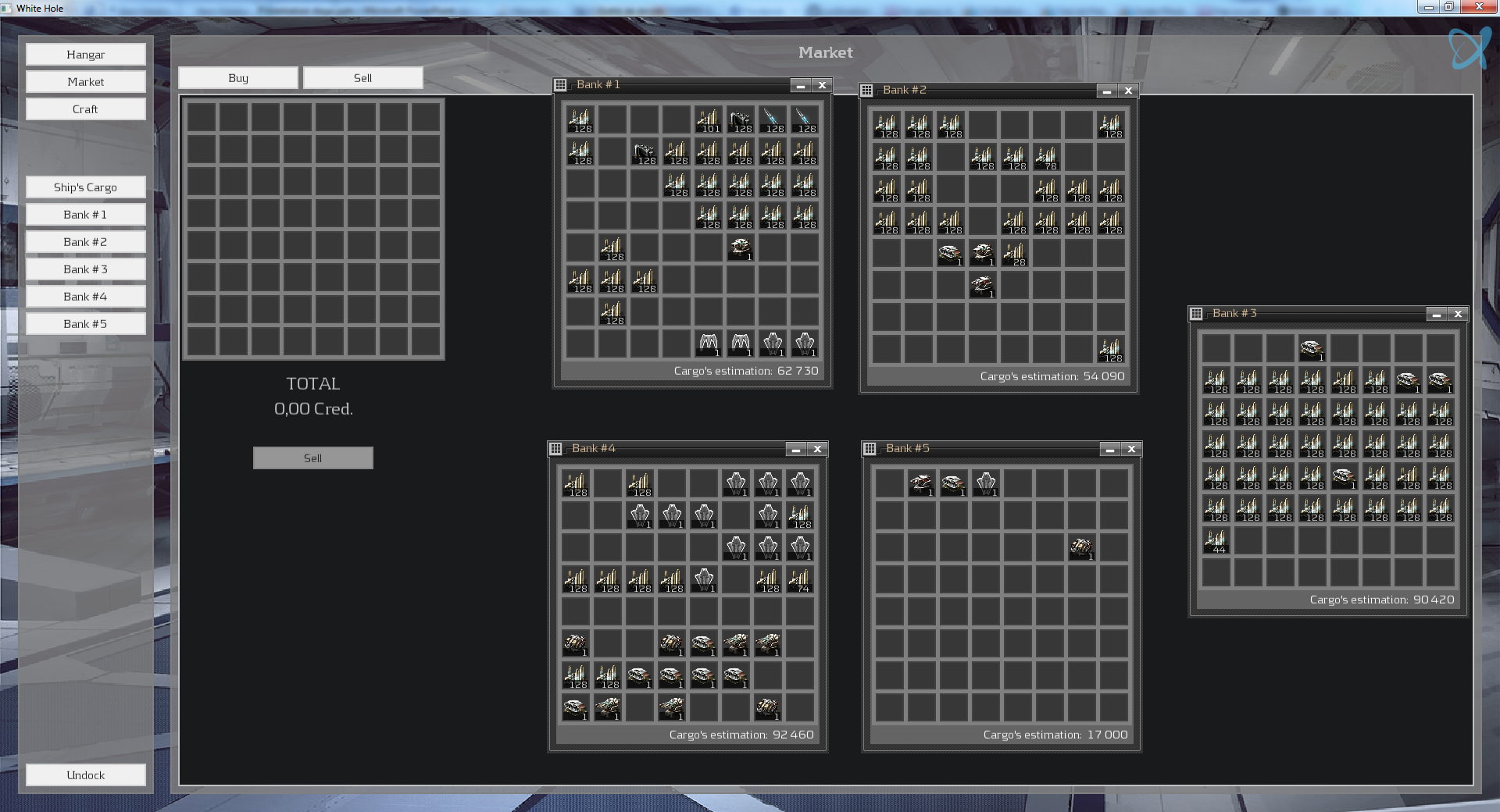 Présentation du jeu
Le hangar (en cours de développement)
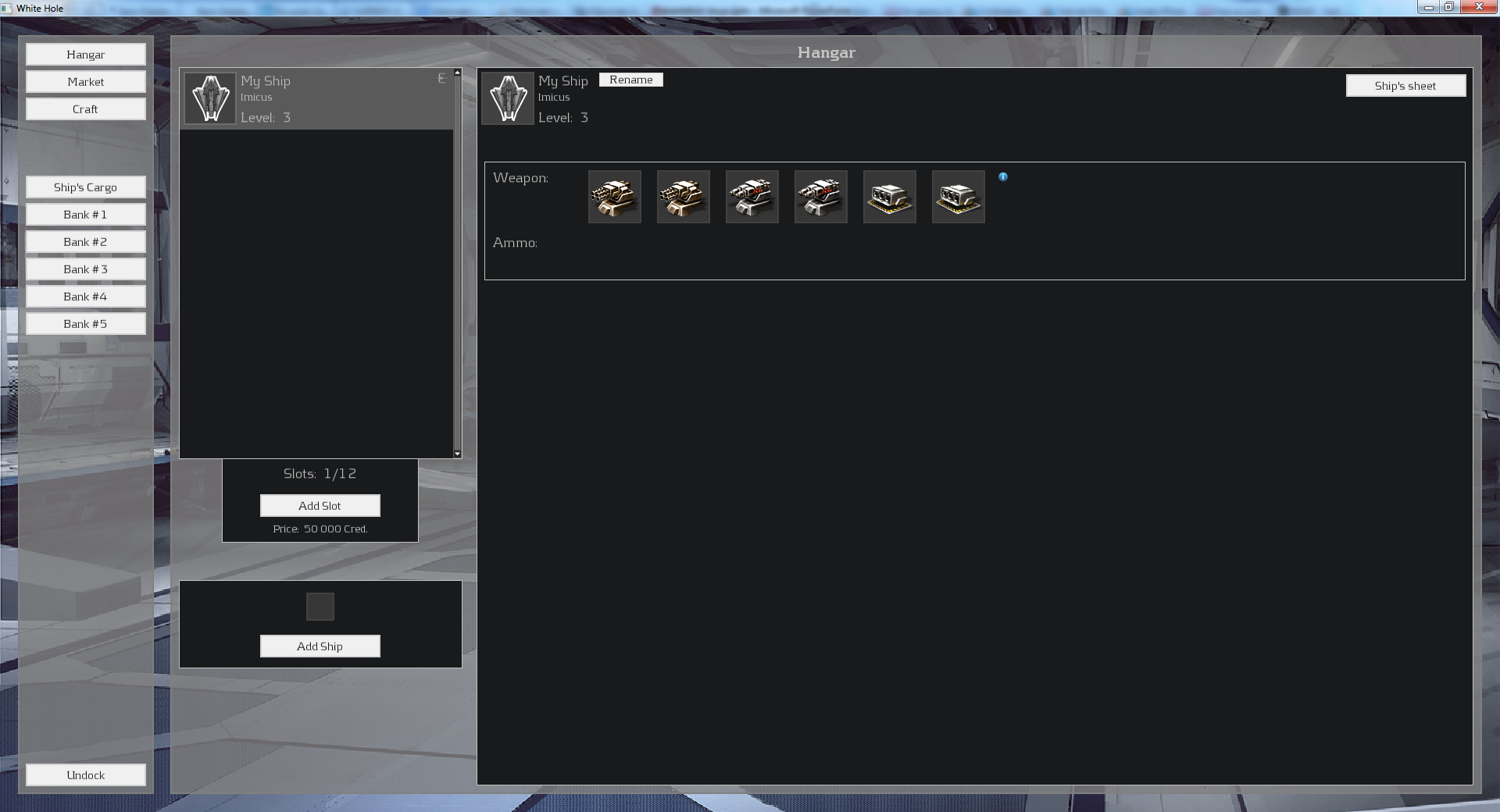 Présentation technique
Présentation technique
Architecture « 3-tiers »
Base de donnée
MySQL

Serveur web
Java Enterprise Edition
Web Service REST

Client lourd
C++
SFML
Présentation technique
Site Web
Java Enterprise Edition
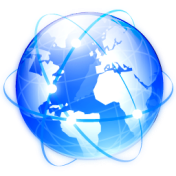 Base de donnée
Web Service
REST
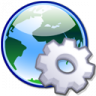 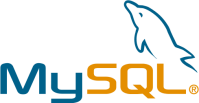 Client C++ (Jeu)
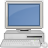 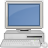 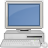 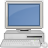 Présentation technique
Connexion obligatoire
Via authentification
Sauvegarde en ligne automatique (cloud)
Personnages disponibles partout dans le monde

Client 
Technologies: C++ et bibliothèque SFML
Pas de Framework haut niveau
Moteur Graphique, Physique et UI développé maison
Présentation technique
Moteur Graphique
Gestion des Sprites et Textures
Gestion transformation
Rotation, translation, zoom…
Affichage des entités

Moteur Physique
Gestion simple de la physique
Déplacement, calcule de trajectoire
Différente perspective (simulation de profondeur)
Présentation technique
Librairie mks (makaki studio)
Librairie maison 
Différents modules
UI (User Interface)
Engine
Resource
Tools
Présentation technique
Module UI
Bouton
Textbox / Textarea (multi-ligne)
Textfield
Liste
Combobox
Fieldset
Image / Gif
Progressbar
Scrollbar
Tree
Popup
Window
Présentation technique
Module Engine
Clock manager (gestion du temps)
Event manager (gestion des events)
Sprite manager (gestion des sprites, découpage)
Présentation technique
Module Resource
Options
Internationalisation
Network (gestion réseau)
Présentation technique
Module Tools (boite à outils)
Fonction random
Fonction mathématiques
Fonction génération
Fonction manipulation chaine de caractère
Fonction formatage
Fonction sécurité
Fonction manipulation fichier
Nouvelle fonctionnalité
Refonte
Refonte du moteur du jeu
Résolution de bugs

Optimisation
Gain signification du frame rate (image par seconde)

Factorisation
Plus facile à utiliser et à modifier
Refonte
Refonte graphisme
Récupération des ressources sur internet
Certaines libre de droit
D’autre avec copyright

Usage en interne 
Maquette / démonstration

Nécessité de faire appel à un graphiste
Refonte
Refonte animations / effets
Ajout d’animation et d’effet

Rend le monde plus vivant, plus réaliste

Exemple
Balancement des objets
Trainé de fumé des réacteurs
Tourelles / lumières / radars
Armes / Projectiles
Implémentation
Les stations
Dock / undock 

Différents modules
Banques
Marché
Hangar
Craft
Implémentation
Marché
Achat et vente

Gestion des stocks par station

Evolution des stocks en temps réel

Gestion de l’offre et la demande (prix évoluent)
Implémentation
Hangar
Gestion de sa flotte

Modifications des vaisseaux
Armement
Equipement
Evolution

Accès aux statistiques du vaisseaux
Implémentation
Autres
Expérience et niveau
Personnage
Vaisseaux

Amélioration de l’IA

Peuplement du jeu
Ajout d’objets, entités, vaisseaux, équipement
Planning
Planning
Objectifs à cours terme (1-2 mois)
Fournir une démonstration technique

Date: 15 novembre 2013

Distribution à Supinfo, famille, amis

Tâches:
Terminer hangar
Feuille personnage / vaisseaux
Gestion des compétences personnage / vaisseaux
Equilibrage minimum du jeux
Déploiement de la plateforme
Refonte sons
Planning
Objectifs à moyen terme (~6 mois)
Fournir une démonstration évolué (alpha version)

Distribution à un plus large publique

Tâches:
Trouver un graphiste et refonte graphique
Ajouts de plusieurs fonctionnalités
Minage, craft, construction, exploration, donjon
Sécurisation / optimisation
Support d’un grand nombre de joueurs
Marketing et promotions
Site web
Planning
Objectifs à long terme (~1 an)
Fournir une version beta du jeu

Distribution à un maximum de personnage
Campagne de promotion (forum, presse, publicité)

Moyen de rentabiliser le projets
Crowdfunding (kickstarter)
Vente sur notre site
Vente sur plateforme (steam greenlight)
Chercher un éditeur / investisseur privé
Planning
Taches:
Recruter 1-2 développeur
Recruter 1 game designer
Recruter 1 artiste (graphisme, sons, scénario)
Ajout des dernières fonctionnalité / peaufinage
Equilibrage
Conclusion
Conclusion
Projet extrêmement intéressent et instructif
Rêve d’enfant
Gestion de gros projet

Possibilité d’être financièrement rentable

Motivation de continuer et progresser